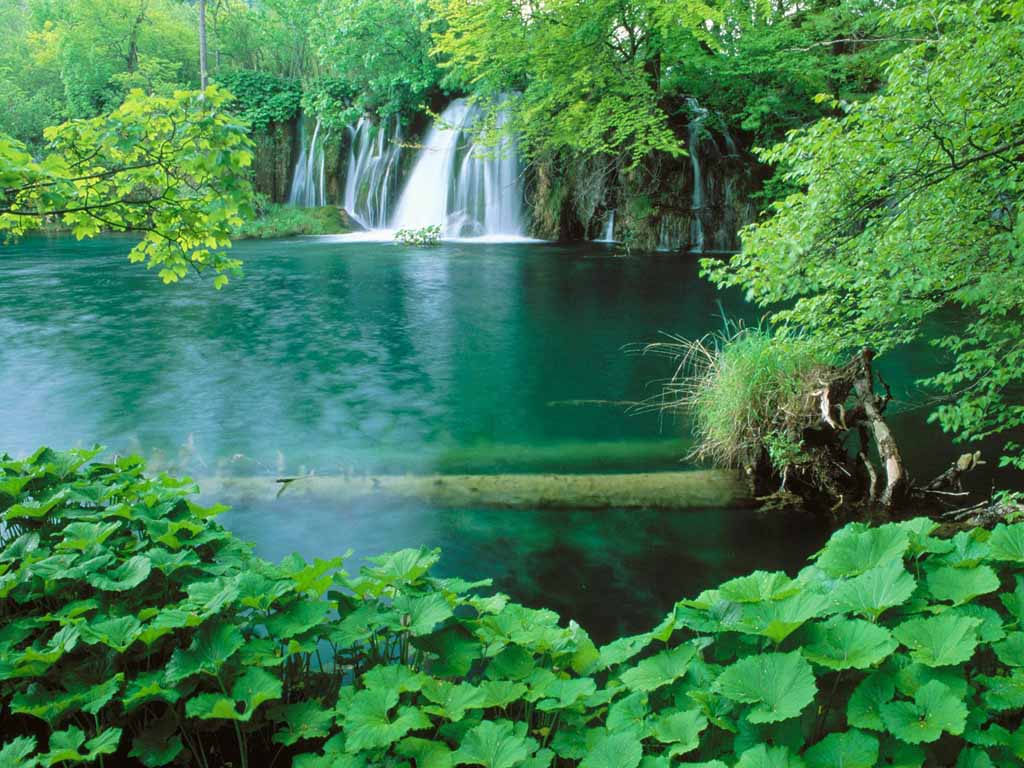 بنام یکتای هستی بخش
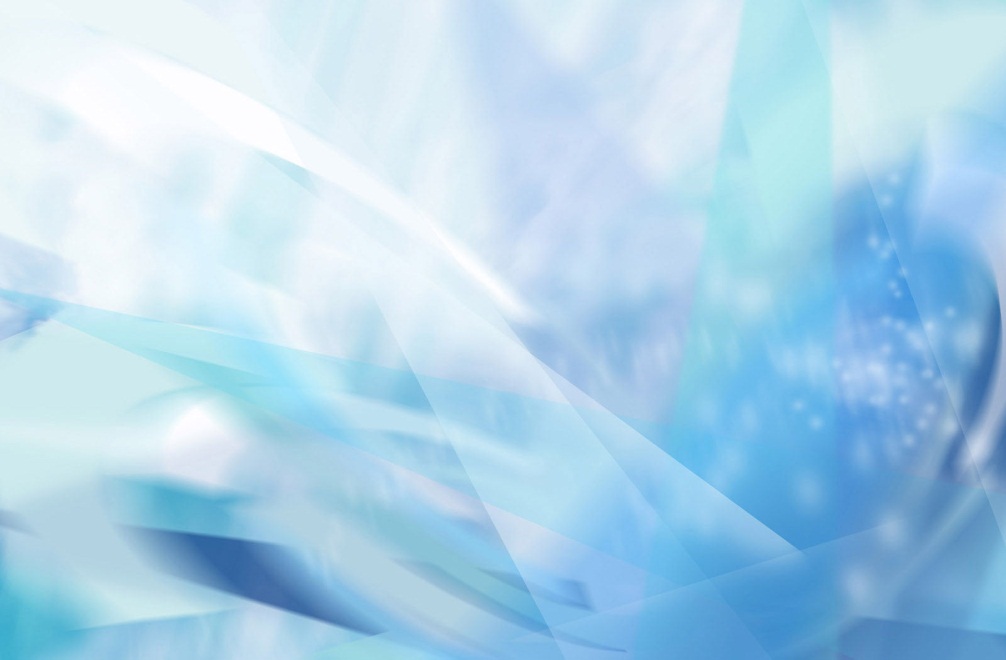 ارزیابی پوسچر به روش RULAو انجام CHEKPOINT درکارخانه تولید طوقه
استاد راهنما: آقای دکتر معتمد زاده
تهیه کننده: معصومه توکلی
روش RULA
یکی از روشهای ارزیابی خطر بروز آسیب های اسکلتی – عضلانی اندام فوقانی (ارزیابی سریع اندام فوقانی) می باشد. این روش از دسته روشهای مشاهده ای قلم – کاغذی است.
اهداف توسعه و ارائه ی RULA
1- ارایه ی روشی برای غربالگری سریع جمعیت کاری مواجهه با ریسک فاکتورهای اختلالات اسکلتی – عضلانی اندام فوقانی.
2- شناسایی فعالیتهای ماهیچه ای مرتبط با پوسچر کار، اعمال نیرو و انجام کارهای استاتیک یا تکراری. 
3- ارایه ی راه کارهایی برای پیشگیری از بروز اختلالات اسکلتی – عضلانی اندام های فوقانی و کاهش آن.
شرح روش RULA
در این روش،ارزیابی با استفاده از دیاگرام هایی از پوسچر اندام های گوناگون و جدول هایی برای امتیاز گذاری مواجهه با ریسک فاکتورهای اختلالات اسکلتی – عضلانی اندام فوقانی صورت می گیرد.
ریسک فاکتورهای مورد ارزیابی در روش RULA
ارزیابی پوسچر به روش RULA در کارخانه تولید طوقه
ارزیابی انجام شده در کارخانه تولید طوقه
فعالیت مورد نظر: نمد کاری (پرداخت قسمت سنگ زنی شده)
فرد مورد ارزیابی: اپراتور دستگاه نمد
وضعیت اپراتور نمد: ایستاده و کمی خمیده به جلو، بازوها زیر سطح شانه
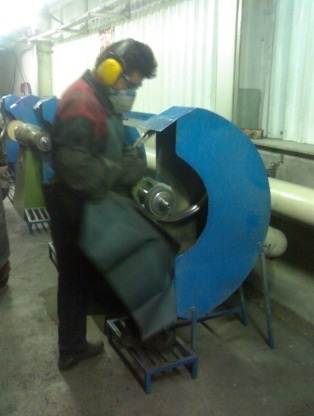 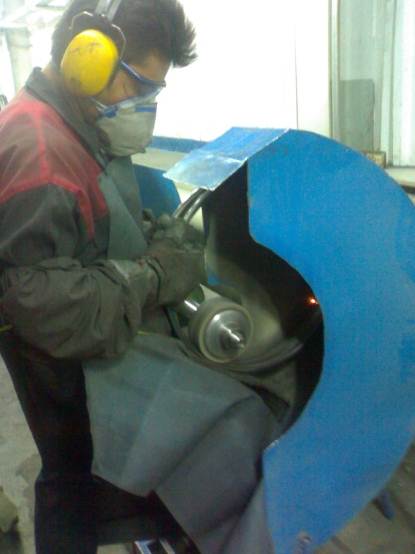 روش کار
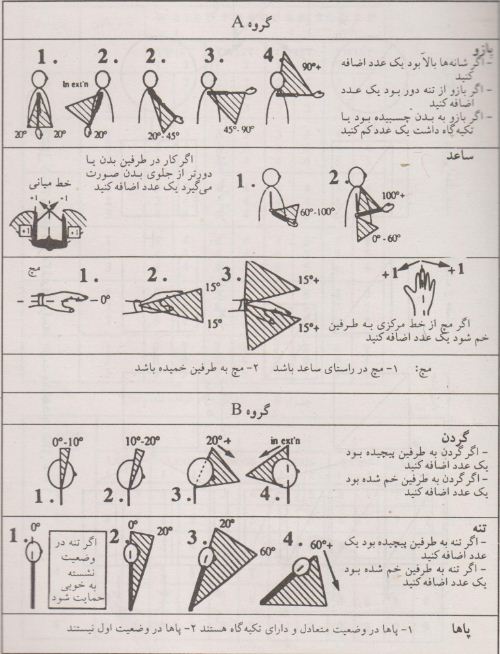 مرحله اول

تعیین امتیاز گروه A طبق جدول 4-1:
امتیاز پوسچر بازو: 1
امتیاز پوسچر ساعد: 1
امتیاز پوسچر مچ: 2 و 1 (پیچش)
امتیاز این گروه طبق جدول: 2
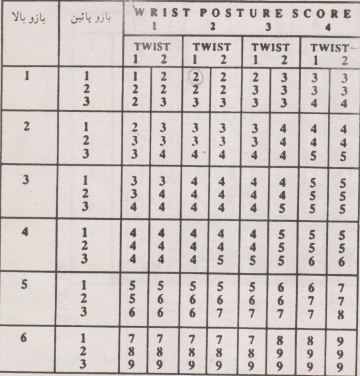 روش کار
مرحله دوم

امتیاز فعالیت های ماهیچه ای طبق جدول 4-3:





امتیاز فعالیت های ماهیچه ای: 1
روش کار
مرحله سوم

امتیاز نیرو طبق جدول 4-4:





امتیاز نیرو:0
روش کار
مرحله چهارم

تعیین امتیازC:   
امتیاز C= امتیاز نیرو+ امتیاز فعالیت های ماهیچه ای + امتیاز A 
3=0+1+2
روش کار
مرحله پنجم

تعیین امتیاز گروه Bطبق جدول 4-2: 
امتیاز پوسچر گردن: 2
امتیاز پوسچر تنه: 1
امتیاز پاها: 2
امتیاز این گروه طبق جدول: 3
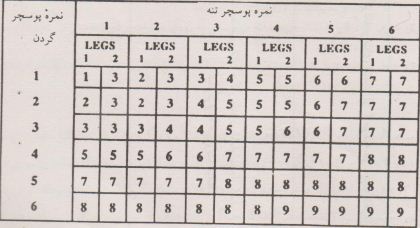 روش کار
مرحله ششم

امتیاز فعالیتهای ماهیچه ای و نیرو طبق جداول:
امتیاز فعالیت های ماهیچه ای: 1
امتیاز نیرو: 0
روش کار
مرحله هفتم 

تعیین امتیاز D:
 امتیازD = امتیاز نیرو + امتیاز ماهیچه ای + امتیاز B
4=0+1+3
روش کار
مرحله هشتم 

طبق جدول 4-5 امتیاز نهایی می شود: 4
اقدام اصلاحی سطح 2:ایجاد تغییرات و مداخله ی ارگونومیک ممکن است ضروری باشد.
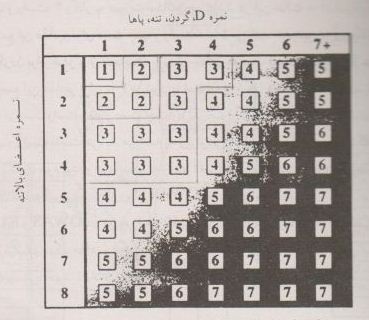 پیشنهادات
استفاده از تكيه گاه يا زيرپايي با ارتفاع مناسبتر
كاهش شدت و فركانس كار
استفاده ازCHEKPOINT
چگونه از فهرست بازرسی استفاده کنیم؟
1- پرسش از مدیر در مورد محصولات اصلی، روش تولید، تعداد کارگران، ساعت کار و ....
2- بررسی ناحیه کاری
3- توجه به فهرست بازرسی و گشت در محل کار
4- پیدا کردن راهی برای سنجش هر مورد 
5- مرور نکات با گزینه «بلی» و علامت گذاری گزینه «در اولویت» برای نکات مهمتر 
6- کنترل گزینه ها
CHEKPOINT
مثال: 
نگهداری و حمل مواد
CHEKPOINT
مسیرهای حرکت را خط کشی کرده و همیشه پاک نگه دارید.
انجام این کار را توصیه می کنید؟ 
 نه	  بله	  در اولویت	

توضیح........
مسیرهای حرکت را خط کشی کرده و همیشه پاک نگاه دارید
چرا؟
خالی بودن مسیرهای حرکت و دسترسی سریع به ایستگاه های کار و کالا جریان انجام کار را آسان تر کرده و حمل و نقل را سرعت می بخشد.
خط کشی مسیرها ساده ترین راه بری پاک نگه داشتن آنهاست
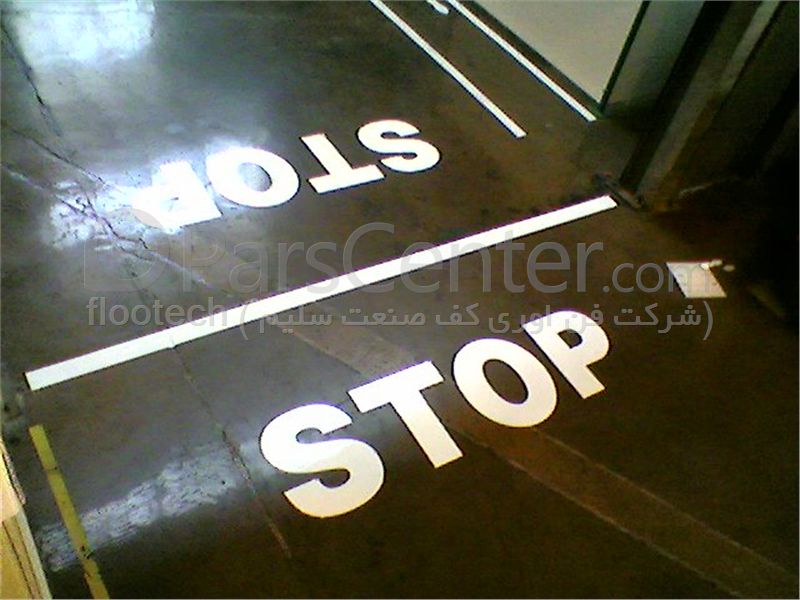 مسیرهای حرکت را خط کشی کرده و همیشه پاک نگاه دارید
1- مشخص کردن حد مسیرهای حمل ونقل و ایستگاه های کار.
2- نرده گذاری با نزدیک شدن یک مسیر به نزدیکی یک ماشین یا مواد جمع شده. 
3- تغییر آرایش تمام یا قسمتی از محل کار در صورت لزوم.
اجرای خط کشی در کارخانه تولید طوقه
هدف از خط کشی:
مشخص کردن محل عبور پالت های طوقه و قسمتهای مختلف 
محل خط کشی:
سالن طوقه
بخشهای مختلف کاری: 
نورد، جوشکاری، سنگ زنی، نمد، دورکن و کنترل، پولیش، پانچ، رنگ کاری، انبار، تراشکاری و تعمیرات
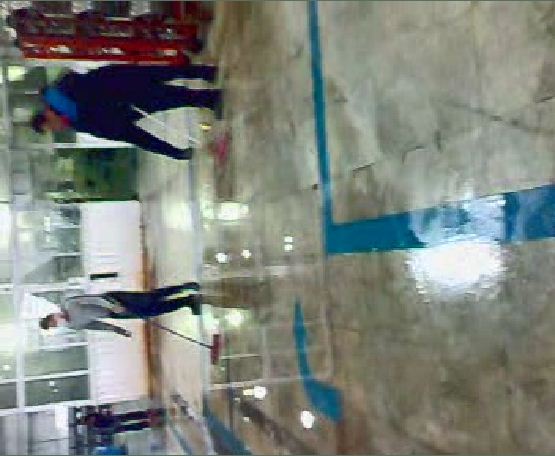 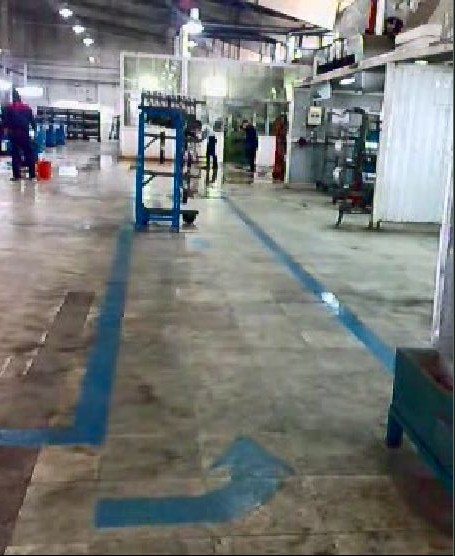 رفرنس
مکانیک بدن و اصول طراحی ایستگاه کار (ارگونومی)    تألیف: مهندس محمد عبدلی ارمکی
شیوه های ارزیابی پوسچر در ارگونومی شغلی            تألیف: دکتر علیرضا چوبینه
اصول بازبینی عوامل انسانی (علم ارگونومی)             ترجمه: رشاد مردوخی